Fyzikální omyly ve výuce mechaniky
aneb 
Je didaktika fyziky „věda“?

ČČF 5-6 (2012)
Písemná část SZZ z didaktiky F – 2012
α
α
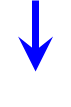 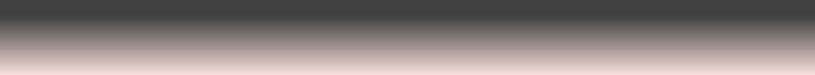 Písemná část SZZ z didaktiky F – 2012
Akce a reakce (??)
s. 85
Chybějící síly
Vlákno působí na kvádr silou    . Uvedeme-li kvádr do pohybu, působí proti směru pohybu třecí síla      . Kvádr působí na podložku tlakovou silou      kolmou k podložce.
Tlak, hydrostatický tlak
[1] M. Bednařík, M. Široká: Fyzika pro gymnázia. Mechanika. Prometheus,
     Praha 1993, 2000.

    Tlak definujeme vztahem p = F/S, kde F je velikost tlakové síly, která
     působí kolmo na rovinnou plochu kapaliny, a S je obsah této plochy.

    Pascalův zákon: Tlak vyvolaný vnější silou, která působí na kapalné 
    těleso v uzavřené nádobě, je ve všech místech kapaliny stejný.

    Tlak v kapalinách vyvolaný tíhovou silou: Velikost hydrostatické tlakové
     síly, kterou působí kapalina v hloubce h na dno nádoby o plošném obsa-
     hu S, je dána v případě nádoby se svislými stěnami tíhou kapaliny G 
     v nádobě, tedy Fh = G = mg = ρShg.
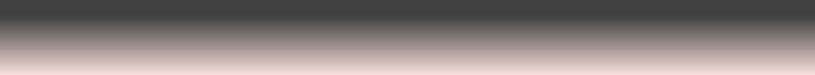 Archimédův zákon a plavání
[1] M. Bednařík, M. Široká: Mechanika. Prometheus, Praha 1993, 2000.

Archimédův zákon: Těleso ponořené do kapaliny je nadlehčováno vztlakovou silou jejíž velikost se rovná tíze kapaliny stejného objemu jako je objem ponořeného tělesa.
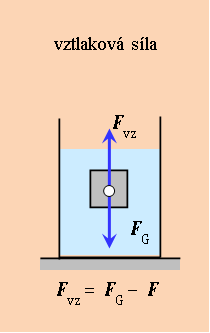 Obsah
Střed hmotnosti 
   - definice: vážený průměr vzdáleností
   - impulsové věty, energie a střed hmotnosti

Skládání sil a momentů
   - kdy lze soustavu sil nahradit výslednicí?

Těžiště
   - „působiště tíhové síly“? 
   - těžiště versus střed hmotnosti

Valení
  - valení bez prokluzu a s prokluzem
   - valení a okamžitá osa
Střed hmotnosti a učebnice
[1] M. Bednařík, M. Široká: Fyzika pro gymnázia. Mechanika. Prometheus,
     Praha 1993, 2000. 

     Pojem střed hmotnosti není zaveden.

[2] HRW: Fundamentals of Physics. J. Wiley & Sons, New York 1997. 

     Center of mass of a body or of a system is the point that moves as     
     though of all of the mass were concentrated there and all external 
     forces were applied there.

[3] A. Tomassino et al.: Physique. Nathan/VUEF, Paris 2001, 2002.

      Le centre d’inertie, noté G, est un point particulier d’un système; son 
      mouvement est généralement plus simple à décrire que celui de 
      n’importe quel autre point du système.
Střed hmotnosti a první impulsová věta
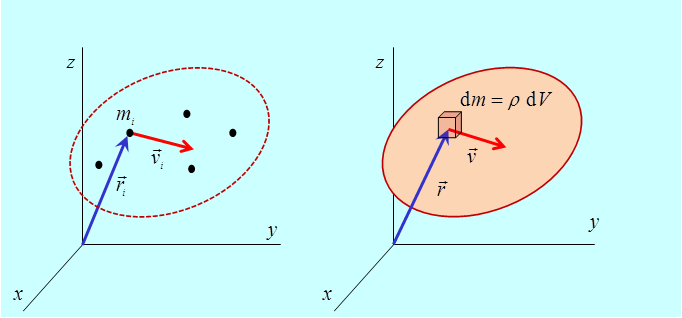 ?
Střed hmotnosti a druhá impulsová věta
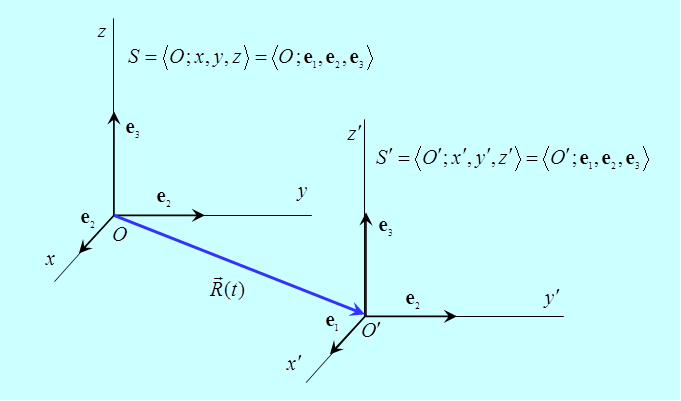 ?
0 ?
Střed hmotnosti a kinetická energie
[1] M. Bednařík, M. Široká: Fyzika pro gymnázia. Mechanika. Prometheus,
     Praha 1993, 2000

     Koná-li těleso současně posuvný pohyb a otáčivý pohyb kolem osy pro- 
     cházející těžištěm tělesa, je kinetická energie dána součtem energie
     posuvného pohybu a otáčivého pohybu.
0 ?
Střed hmotnosti a změny kin. energie
[1] M. Bednařík, M. Široká: Fyzika pro gymnázia. Mechanika. Prometheus,
     Praha 1993, 2000
Střed hmotnosti a změny kin. energie
i
j
Centrální síly a tuhé těleso
Těžiště a učebnice
[1] M. Bednařík, M. Široká: Mechanika. Prometheus, Praha 1993, 2000

     Těžiště tuhého tělesa je působiště tíhové síly působící na těleso v ho-
     mogenním tíhovém poli. Připomeňme si experimentální určování polohy 
     těžiště tělesa, jak je znáte ze základní školy. Těleso  tvaru nepravidel-
     né desky zavěšujeme v různých bodech na obvodu desky. Při každém
     zavěšení se těleso ustálí tak, že těžiště je pod bodem závěsu. Přímka
     spojující bod závěsu a těžiště se nazývá těžnice. Těžiště je průsečíkem
     všech těžnic.

[2] HRW: Fundamentals of Physics. J. Wiley & Sons, New York 1997.

     The gravitational force Fg on a body effectively acts at a single point 
     called center of gravity of the body. If g is the same for all elements
     of the body, then the body’s center of gravity is coincident with the
     body’s center of mass.

[4] J. Kvasnica a kol.: Mechanika. Academia, Praha 1988.

            Hmotný střed bývá nazýván těžištěm, protože je působištěm síly 
      působící na těleso v tíhovém poli.
Těžiště a učebnice – otázky
Co je to působiště tíhové (gravitační) síly ? Co znamená „effectively   
  acts“ ve větě „The gravitational force effectively acts in a single  
   point …“?

 Na které částice (elementy) tělesa působí Země tíhovou (gravitační) 
  silou?

 Jak víme, že se při zavěšení v jednom bodě ustálí těleso v tíhovém   
   poli tak, že „těžiště je pod bodem závěsu“, když jsme těžiště ještě    
   nenašli (a z uvedené definice ani nevíme, co to je)?

 Jak můžeme definovat těžnice pomocí těžiště – viz předchozí   
   otázku?

 I kdybychom nejprve definovali těžnici jako svislou přímku  
   procházející bodem závěsu – jak můžeme vědět, že se všechny 
   těžnice protnou v jednom bodě?
C
F2
F1
F
B
A
D
F2
F1
F
Problém výslednice – učebnice
[1] M. Bednařík, M. Široká: Fyzika pro gymnázia. Mechanika. Prometheus,
      Praha 1993, 2000.

     Skládat síly působící na tuhé těleso znamená nahradit tyto síly jedinou  
     silou, která má na těleso stejné účinky jako skládané síly.
Uvažujme, že na těleso působí dvě různoběžné síly F1  a F2 v různých  bodech A a B tělesa. Obě síly přeneseme po jejich vektorových přímkách do průsečíku C vektorových přímek. V bodě C je složíme pomocí vektorového rovnoběžníku. Působiště výslednice F obvykle přenášíme po její vektorové přímce D, který leží na spojnici bodů A,  B.
Problém výslednice – otázky
Co znamená „stejné účinky na těleso skládané síly“? (effective  
   action)

 Proč lze posouvat síly po jejich vektorových přímkách? 

 Co přesně se rozumí různoběžnými silami?  (Stačí, aby jejich směry
   byly různé, nebo se vektorové přímky sil musí protínat?)

 Lze vždy najít jedinou sílu, tj. výslednici, která bude mít na těleso
   „stejné účinky“ jako „skládané síly“?
Hledisko pro „stejné účinky“: impulsové věty
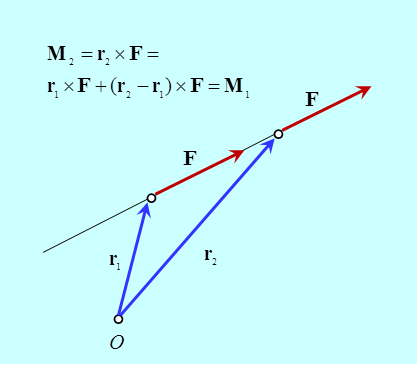 Problém výslednice – algebra
Problém výslednice – příklad 1
Soustava sil v rovině
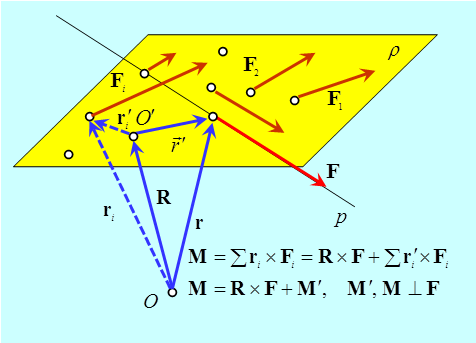 Problém výslednice – příklad 2
Soustava rovnoběžných sil
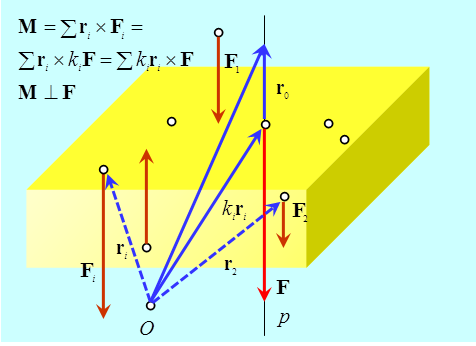 Problém výslednice – příklad 3
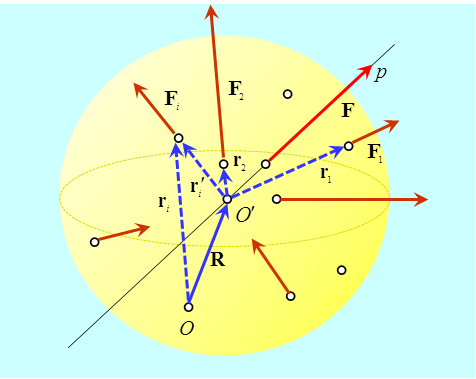 Soustava centrálních sil
Těžiště - odpovědi
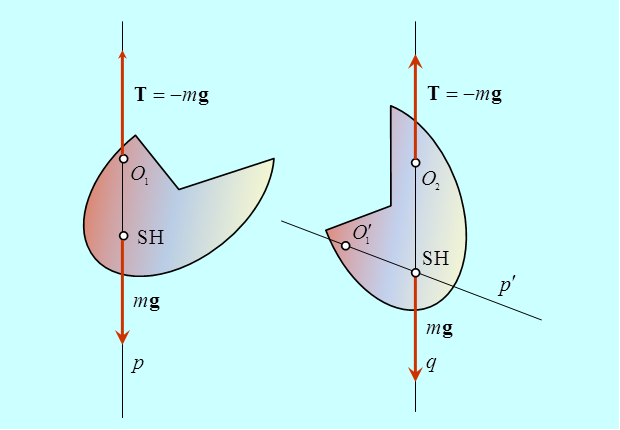 Těžiště – ještě jednou
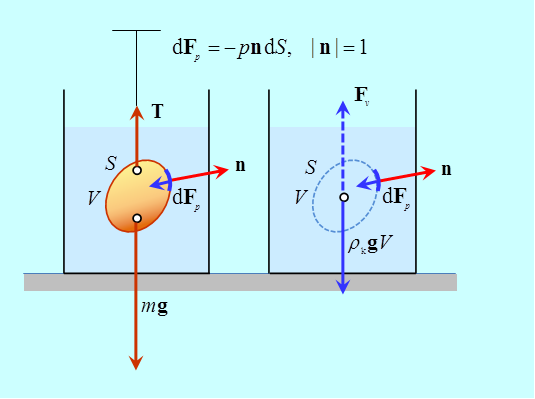 Rotace a valení - učebnice
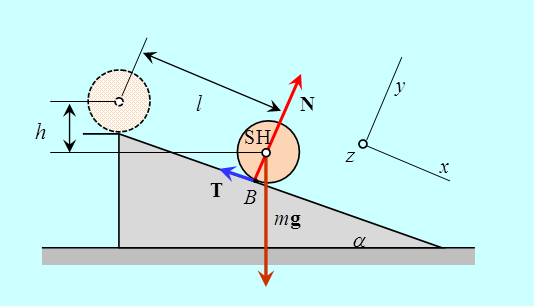 [2] HRW: Fundamentals of Physics. J. Wiley & Sons, New York 1997. 

     The reason is that the only force doing on the ball is the gravitational
     force, a conservative force. The normal force on the ball from the 
     ramp does zero work because it is perpendicular to the ball path. The
     frictional force on the ball from the ramp does not transfer any
     energy to thermal energy because the ball does not slide.
Rotace a valení – jak je to s prací sil?
Valení bez prokluzování
Rotace a valení – impulsové věty
Valení bez prokluzování
Vztažný bod pro formulaci druhé impulsové věty – SH.
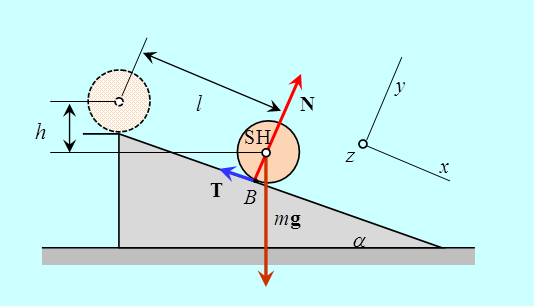 Rotace a valení – impulsové věty
Valení s prokluzem
Vztažný bod pro formulaci druhé impulsové věty – SH.
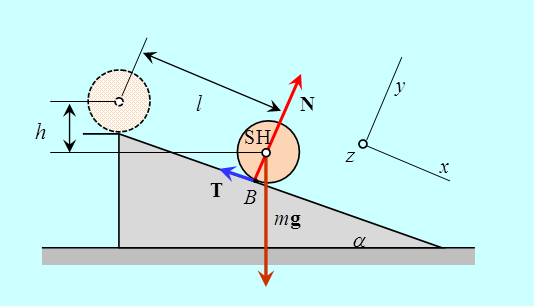 Rotace a valení – jak je to s prací sil?
Rotace a valení – „okamžitá“ osa rotace
Vztažný bod pro formulaci druhé impulsové věty – SH.
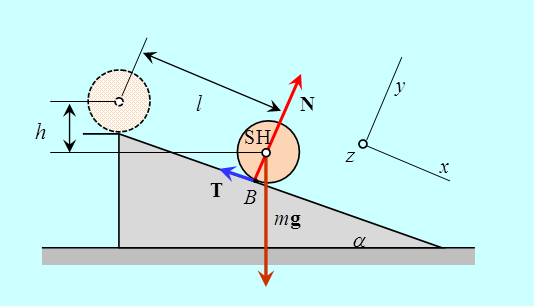 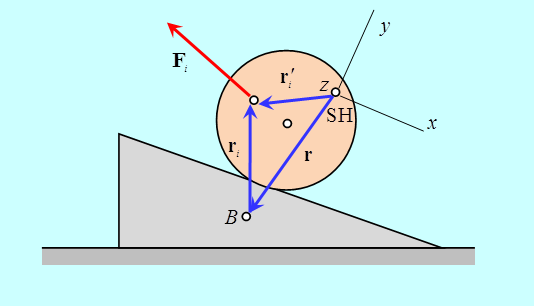 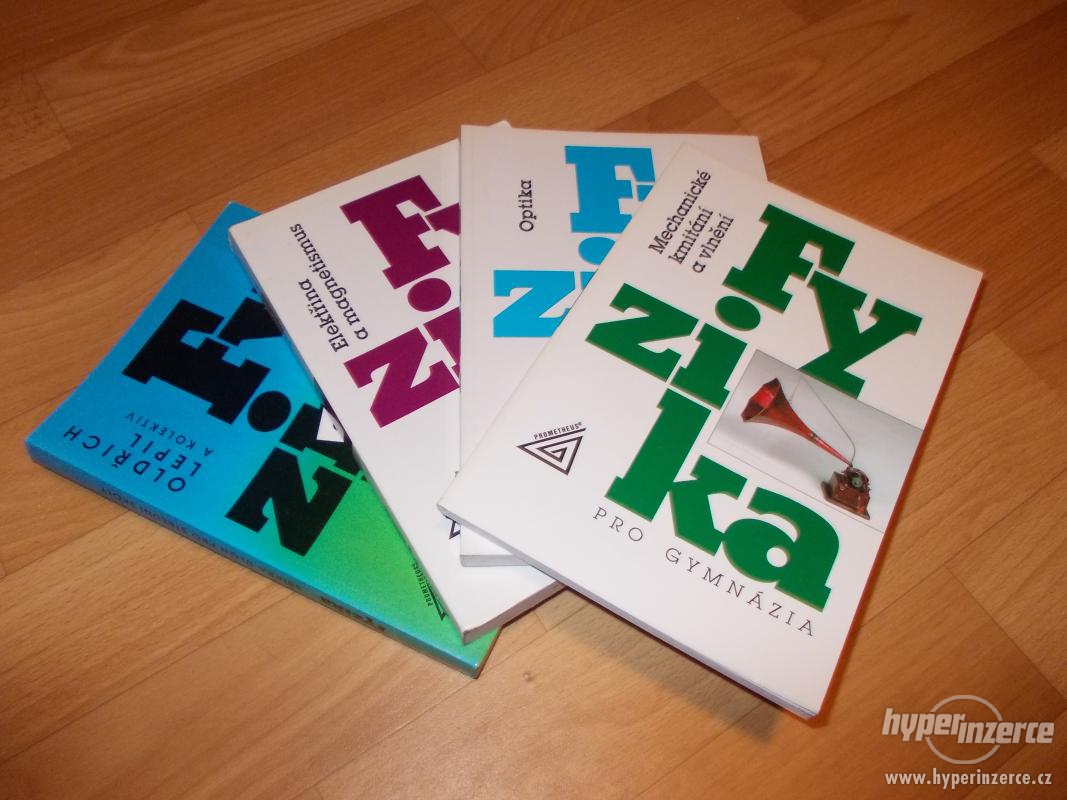 Poslední (řečnická) otázka
Je didaktika fyziky plnohodnotná 
fyzikální disciplína?